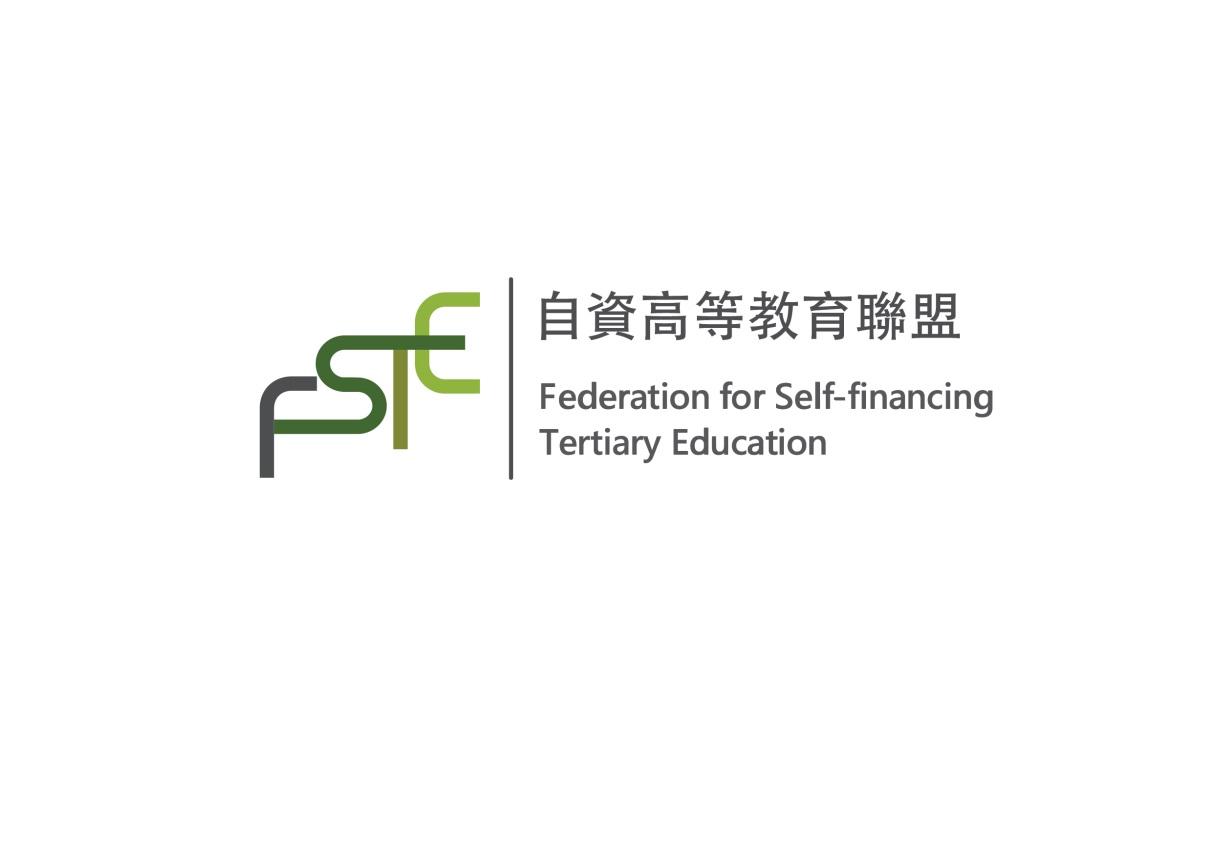 Module 3:
Pedagogical Content Knowledge
August 2014
Federation for Self-financing Tertiary Education
1
Basic Question
Teaching is to enable learning.


But…
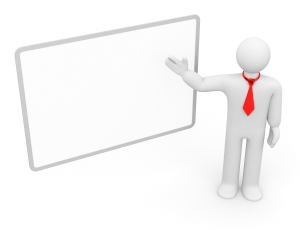 How?
A quick reflection
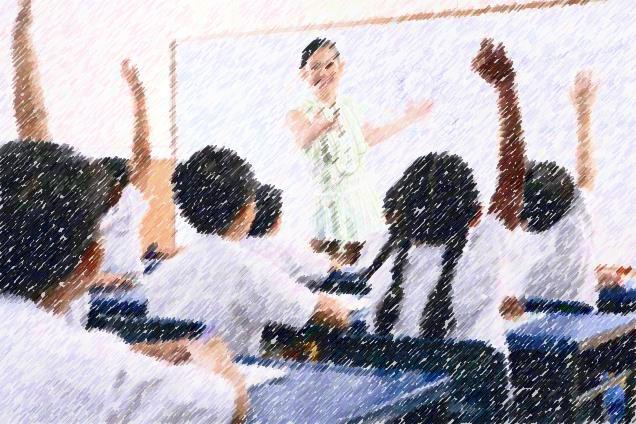 How you manage your first lesson?

Most people are modeling on their own experiences as a student.
Competency Framework
In Applied Learning, it is identified that for effective learning and teaching, teachers should have the following 5 dimensions of competencies:

Understanding of Students and their needs
Command of teaching and facilitating skills
Command of subject knowledge and skills
Positive attitude
Authentic experiences (of a trade)
Effective learning and teaching
Knowledge and technical-know-how is only the Necessary Condition

Sufficient condition will depend on factors which are different for different students and sometimes beyond our abilities

There is no panacea for teaching 

A key factor is the Passion to teach students
Necessary conditions: Answers to the following questions
What are the essential knowledge domains a competent teacher should have?  The big picture of Pedagogical Content Knowledge
 
How knowledge of content structure can facilitate student learning?

How to utilize Pedagogical Content Knowledge in facilitating student learning?
Essential knowledge domains of a competent teacher
Some questions for reflection:

What domain and categories of knowledge a competent teacher should have?
Is it sufficient to have:
Rich content knowledge?
General pedagogical skills? 
Knowledge of students?
And what else?
What are the differences between an expert students and a novice teacher?

How can the novice become veteran? - Knowledge Growth in Teaching
Knowledge of representations of subject matter (content knowledge); 
Knowledge of students
Understanding of students’ conceptions of the subject; 
General pedagogical knowledge;
Curriculum knowledge; 
Knowledge of educational contexts; and
Knowledge of the purposes of education.
Content Knowledge in Teaching
Subject matter content knowledge: about the structures of the subject matter 
Pedagogical content knowledge: the interaction of subject matter content knowledge and general pedagogical skills
Curriculum knowledge: the interaction of objectives, assessment, content and pedagogies
Subject matter content knowledge
Syntactic Structures : the architecture of the subject matter; it is the set of ways in which truth or falsehood, validity or invalidity are established

Substantive Structure: the variety of ways in which the basic concepts and principles of the discipline are organized to incorporate its facts
Syntactic Structures (example)
Substantive Structure (Example)
Understanding dance in context
Developing practical skills in dance
Developing ideas in dance
Communicating and interpreting dance
Pedagogical content knowledge
The interaction of subject matter content knowledge and general pedagogical skills in the context of a specific group of students

The ways of representing and formulating the subject that make it comprehensible to that particular group of students in learning a particular content of the subject matter
Curriculum knowledge:Curriculum Model
Aims & Objectives
Pedagogy
Content
Assessment
Curriculum knowledgeLateral and vertical curriculum knowledge
Pedagogical Content Knowledge in Context
There is no panacea in teaching!!!

A two step process in designing learning activities:

Step 1: Identify the knowledge and information which are essential underpinnings
Step 2: Design the learning activities to answer the questions of where to go, how to go and have I arrived
Essential underpinnings (1)
What are the learning elements in the content and the relations between these elements?
Essential underpinnings (2)
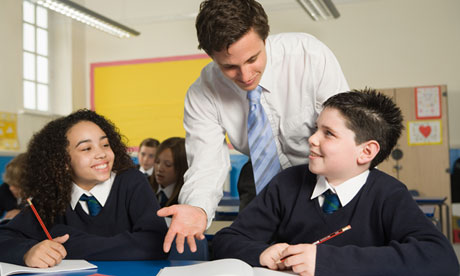 What are the backgrounds of my students?

Age and gender
Soioculturalism
Prior learning
etc
Essential underpinnings (3)
What resources are available for the learning of this content?

Venues and the setting
Special equipments
Learning materials
Etc
Essential underpinnings (4)
What are the context of learning?
Context of learning for this group of students (e.g. IT for non-IT students; IT for IT related programmes etc)
The previous and next learning content of students in this subject: vertical curriculum knowledge
Students’ concurrent learning in other subjects: lateral curriculum knowledge
Design of learning activity (1)
Where to go? Or the Learning Outcomes

What types of knowledge and skills I expect my students to learn and develop in this activity?
Design of learning activity (2)
Have I arrived? or the assessment

How can I know that my students have learned what I expect them to learn?
 
Choose the assessment tools to match the learning outcomes identified
Identify the criteria of assessment results to reflect that the students have learned as expected
Design of learning activity (3)
How to go ? or the learning tasks
 
How can I plan the learning activities for my students to achieve the expected learning outcomes?

The criteria of success identified in the previous step can provide the direction in this step
The Backward Design Process
Summary of the Module
The big picture of Pedagogical Content Knowledge
 
The importance of content structure in facilitating student learning
 
A two stages process in planning learning activity
What next?
I. Professional Development Programmes to develop the technical-know-how of:
Structure of content knowledge
A spectrum of general pedagogies
A spectrum of assessment tools
Understanding the learning and other needs of students

2. Join development groups to enable the interaction of content knowledge and pedagogies contributed by colleagues from different institutions
Thank You!